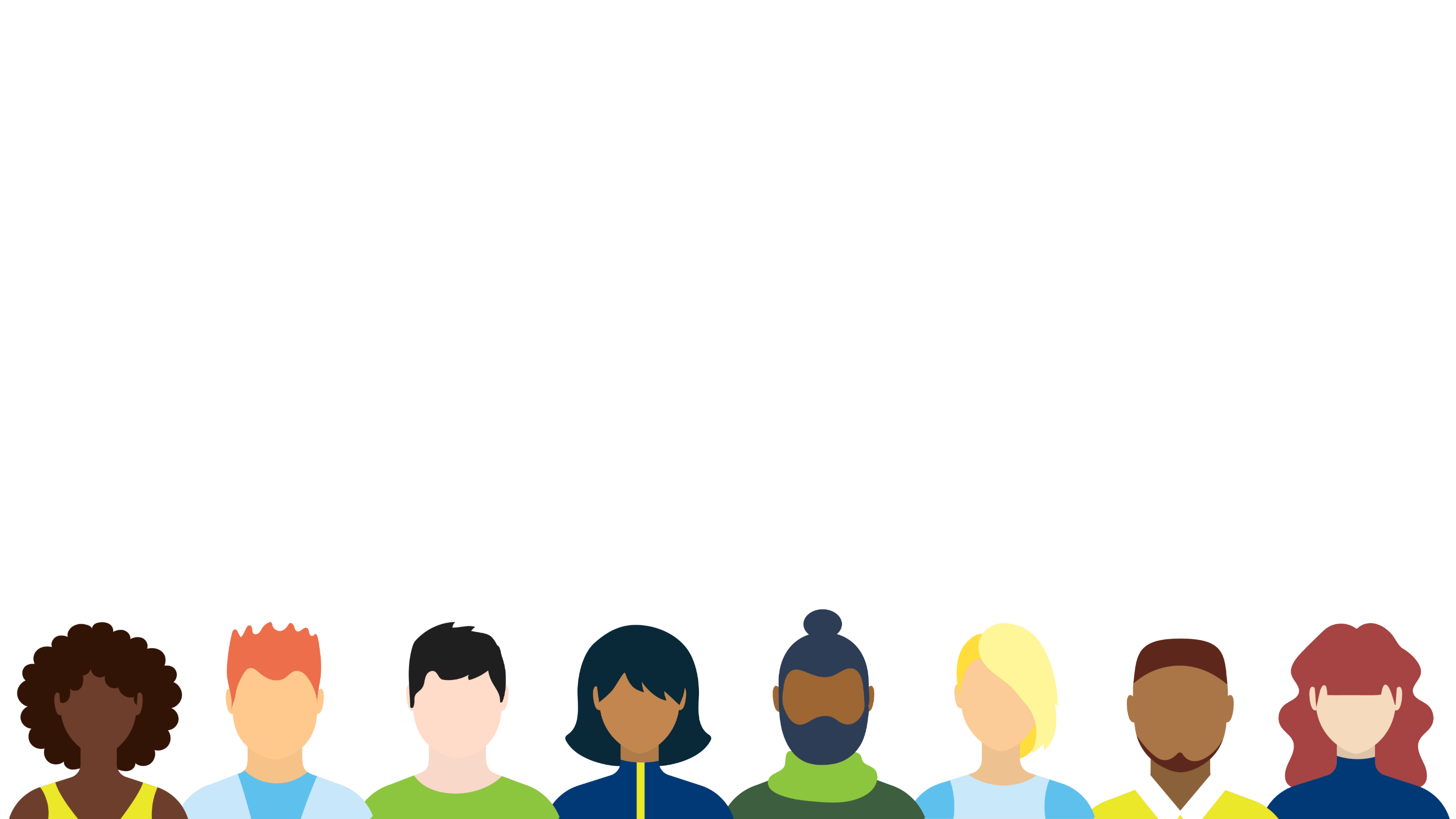 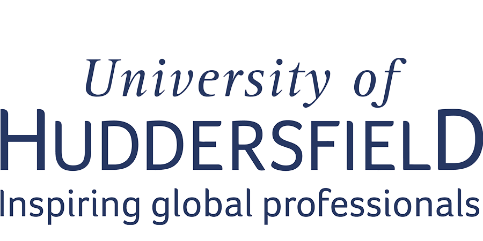 PLACEMENTHELP GUIDES
[Speaker Notes: Welcome to the mini series of placement help guides this is the first out of seven available to you. At this point you might want to grab something to take notes with.]
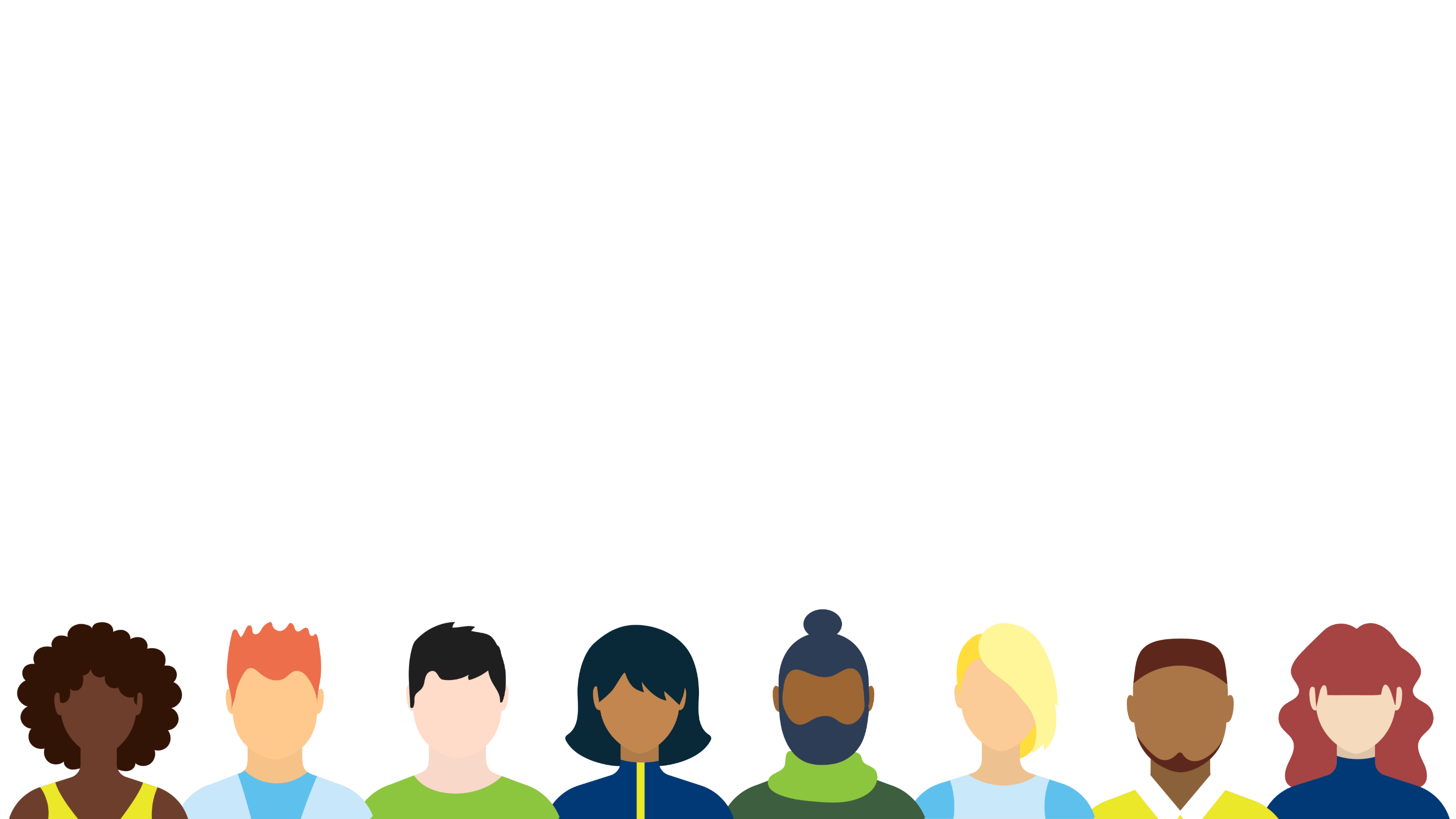 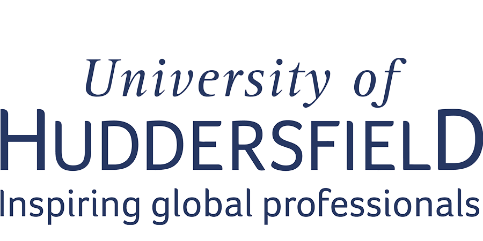 Professional Etiquette
PLACEMENTHELP GUIDES
Professional Etiquette
What is Professional Etiquette?
There’s a contrast between University and a place of work
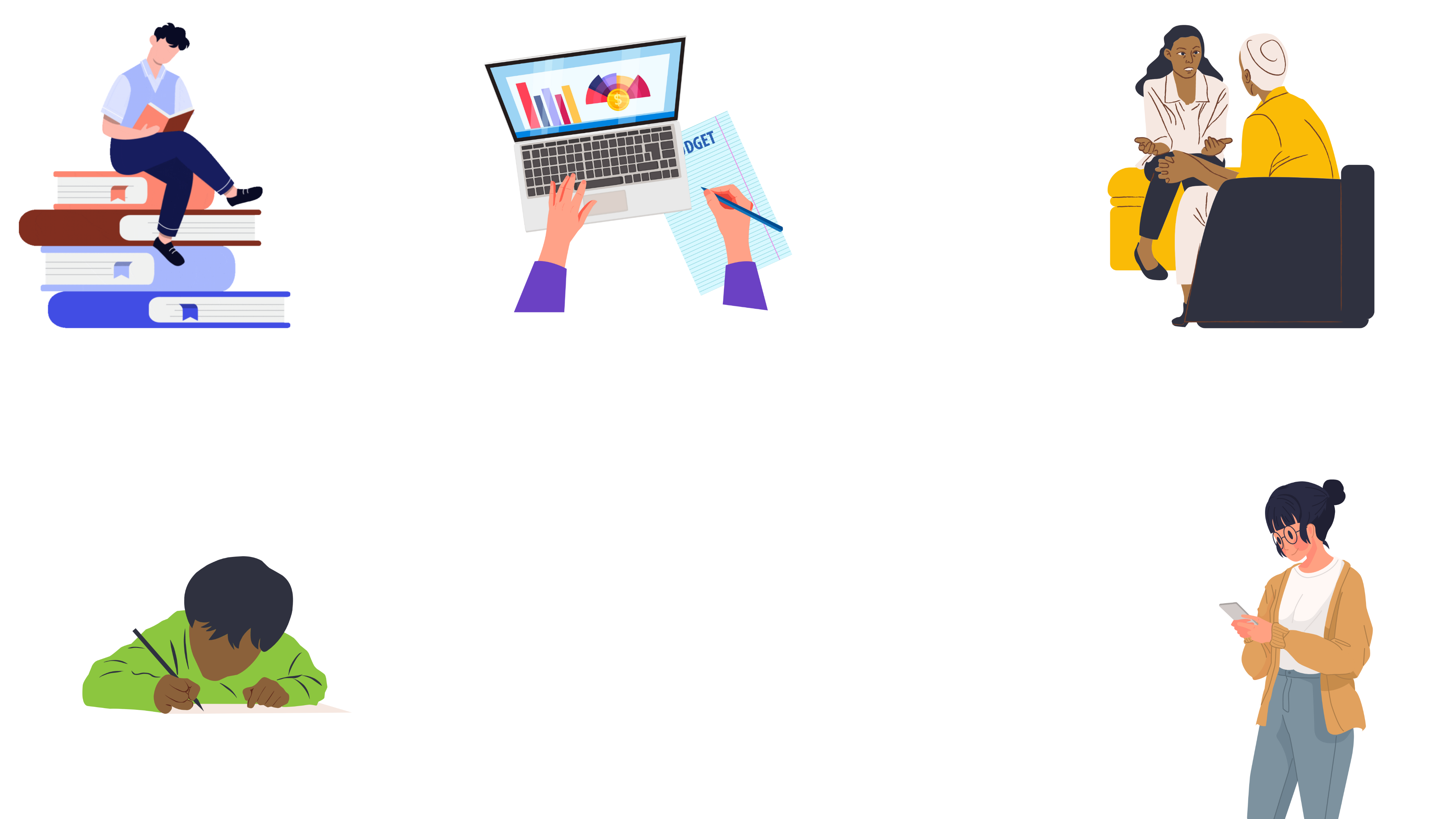 [Speaker Notes: So what is professional etiquette.? In short it is how you conduct yourself professionally – this includes how you present yourself with workwear, how you communicate, your timekeeping and attendance, your willingness and appetite to learn and completing your tasks on time along with your work standards and commitment to the role. 

Based on employer feedback we see there is a real need for students to come to a better understanding of what is expected of them when they entered a professional place of work. 

It is important to remember University and a place of work are very different. The culture of a university is more casual and relaxed than a professional workplace. On a placement a work deadline is typically a fixed deadline with no extensions as this can have implications for the organisation. Punctuality and attendance is critical and it is not uncommon in a workplace to have sanctions if these are not adhered to.  It is important to have a real shift in mindset from finishing university and starting the placement. 

Before you start your placement find out the following:

Dress code or uniform policy
Start and finish time
What equipment to bring 
Any expected pre-placement knowledge
What to do if there is a problem and who to report to.

Asking these can help you be professional prepared.]
Professional Etiquette – Consider
PLACEMENTHELP GUIDES
The Grand Behaviour Amnesty!
What behaviours and conduct do students display at University that would not work at work? 
				
As we professionalise ourselves, we become more aware of how we take different versions of ourselves to different settings
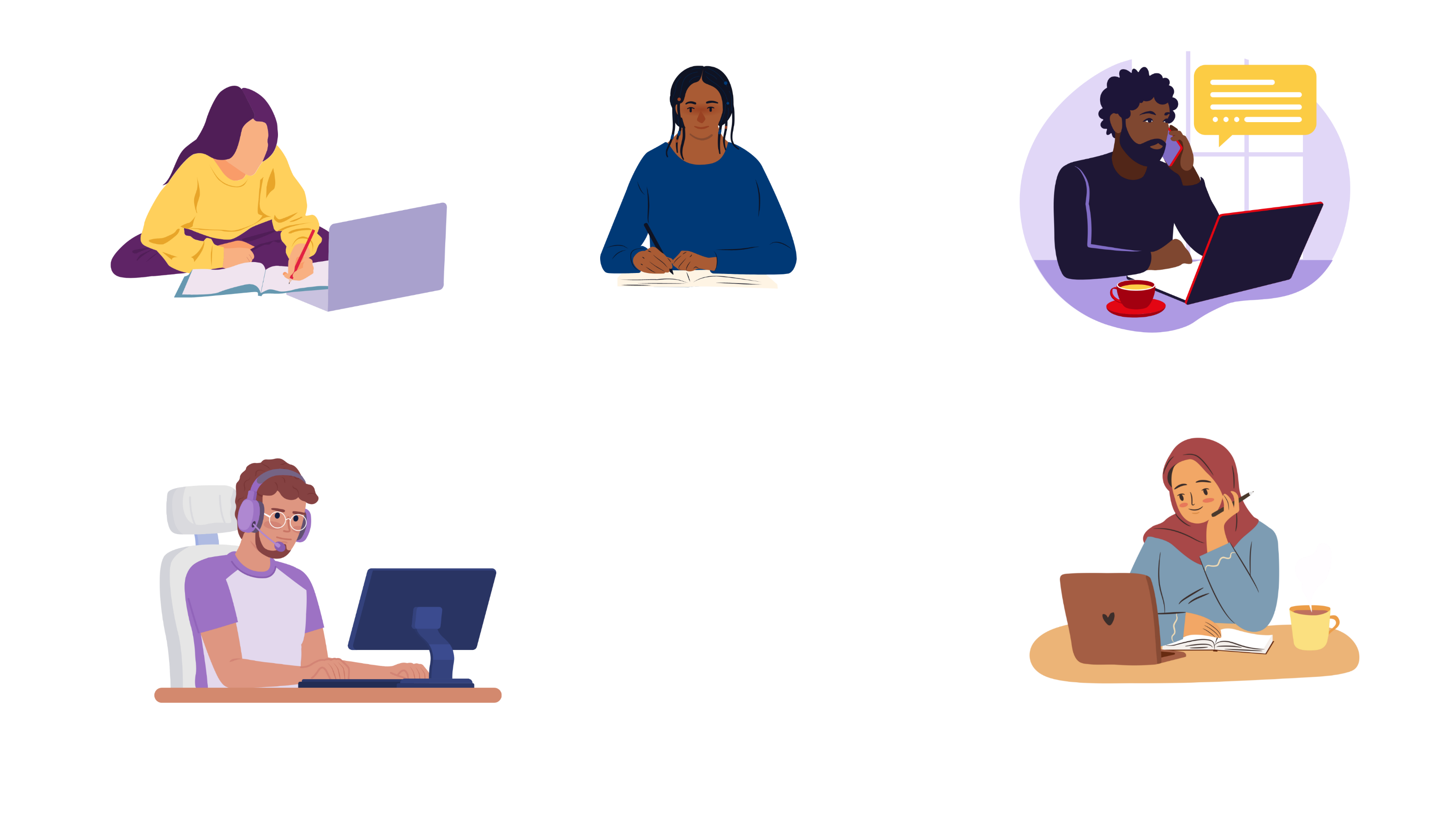 [Speaker Notes: Now take a few minutes to consider what behaviours and conduct do students display at university that would not work at work?

Hopefully you had a list that included some of these - behaviours such as; lateness, laughing and joking between classes, missing classes, turning in work late or to a poor standard, very informal relationships with course colleagues, industrial language and banter

As we professionalise ourselves we become more aware of how we take different versions of ourselves to different settings. And so the version of ourself that we take to work is different to home to university or our social settings.]
Professional Etiquette - What behaviours do employers expect?
PLACEMENTHELP GUIDES
Build your Superhero!
What competences, behaviours and conduct do you think that employers value in placement students?
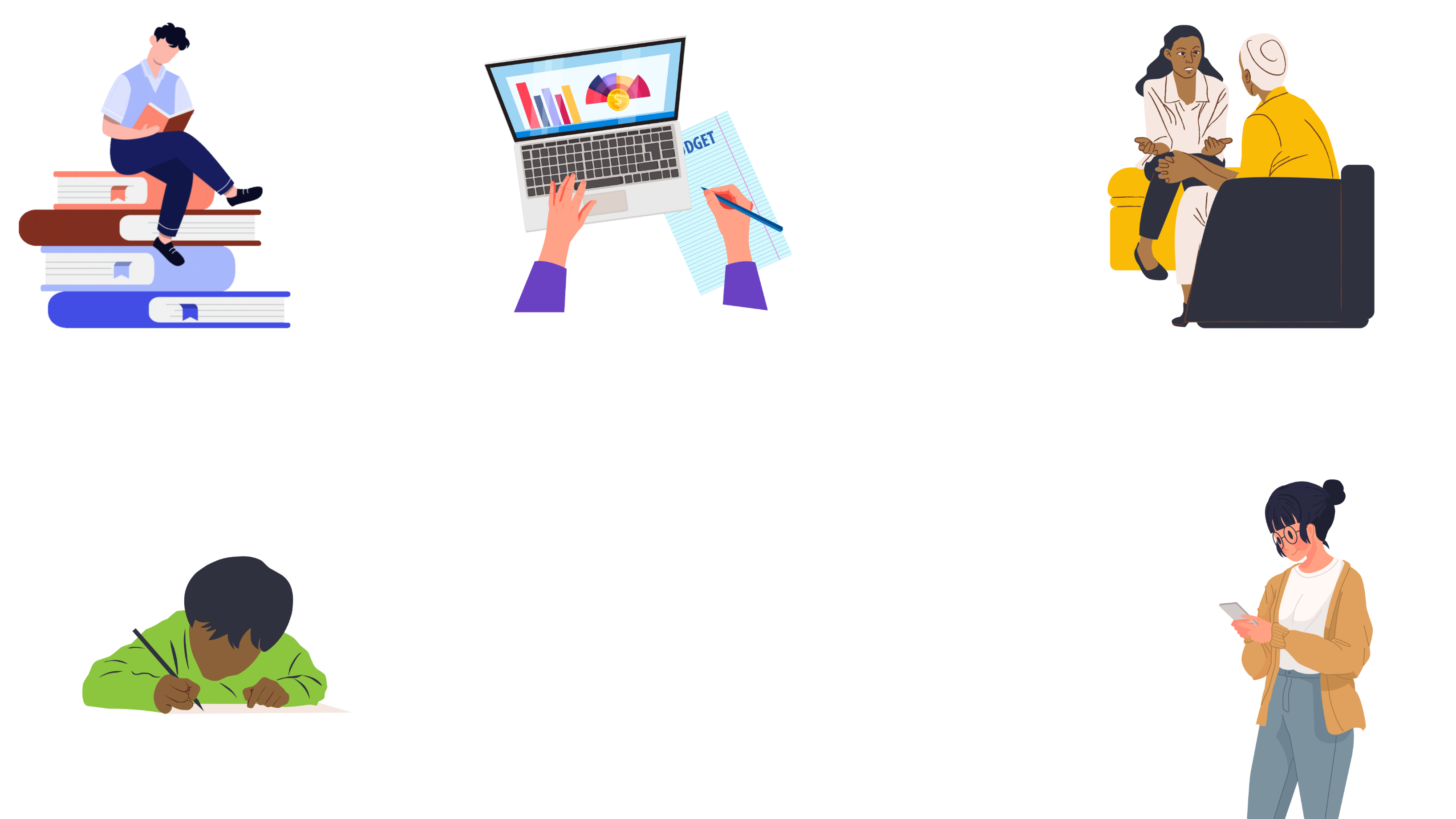 [Speaker Notes: Now is our opportunity to show you what employers do expect....

Imagine yourself as an employer – if you owned a shop and were recruiting someone to cover for three or four days what behaviours and skills would you value in a new recruit? Make a list of these.]
Welcome to Propel Technologies
PLACEMENTHELP GUIDES
We asked Andy the Managing Director of Propel to share their thoughts on:

What etiquette and behaviours they value in placement students
Why those behaviours are important
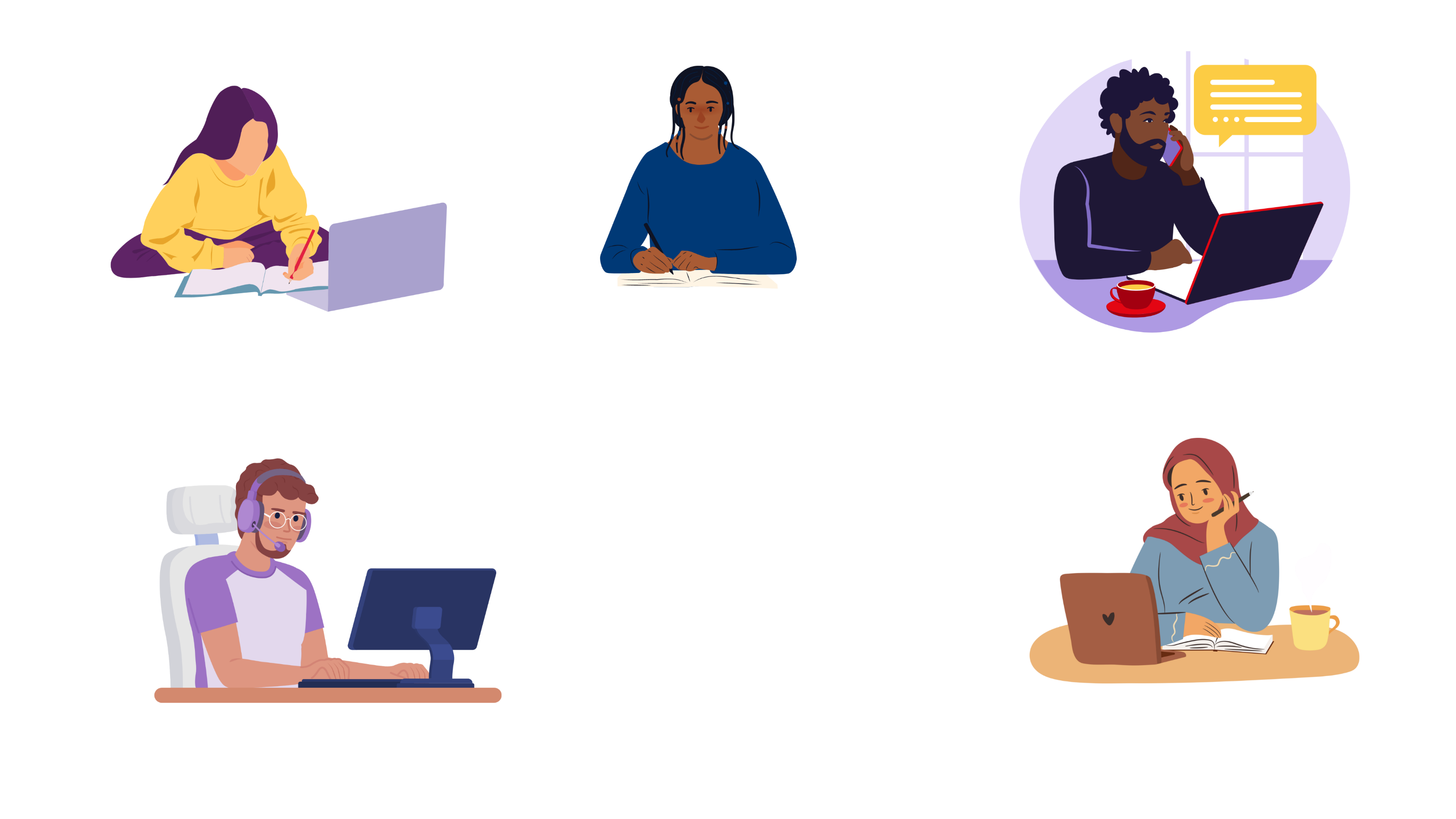 [Speaker Notes: Now we will give you some real world feedback from a technology company who take 5 graduates each year on placement. Andy the Managing Director told us. Firstly I want a placement student that can demonstrate they have done their homework on our organisation, they have at least looked at our webpages. I am making decisions in the first few minutes of meeting them how confident they are, how they have dressed for our meeting. The simple things that count such as being prepared for meetings with a notebook and pen and eager to learn. We love it when placement students ask questions or if they are unsure they let us know so we can fill the knowledge gaps. TImekeeping is so important to us, our clients will not tolerate lateness therefore we can't – time is money for us. Often student will call in sick thinking it doesn't have an implication, perhaps with a headache. Whilst we want our staff to be well – we are also delivering to timescales with penalties for late delivery. So we encourage a resilient attitude. Placement students give us fresh perspectives so we enjoy hearing what we could do differently – don't be afraid to share new ideas.]
PLACEMENTHELP GUIDES
Professional Etiquette – Summary
Having heard from someone in the industry, has anything changed with your views on professional etiquette?
What might you do with what you have  learned?
How do you become more like the person described by Propel
No rush – Just a little bit at a time
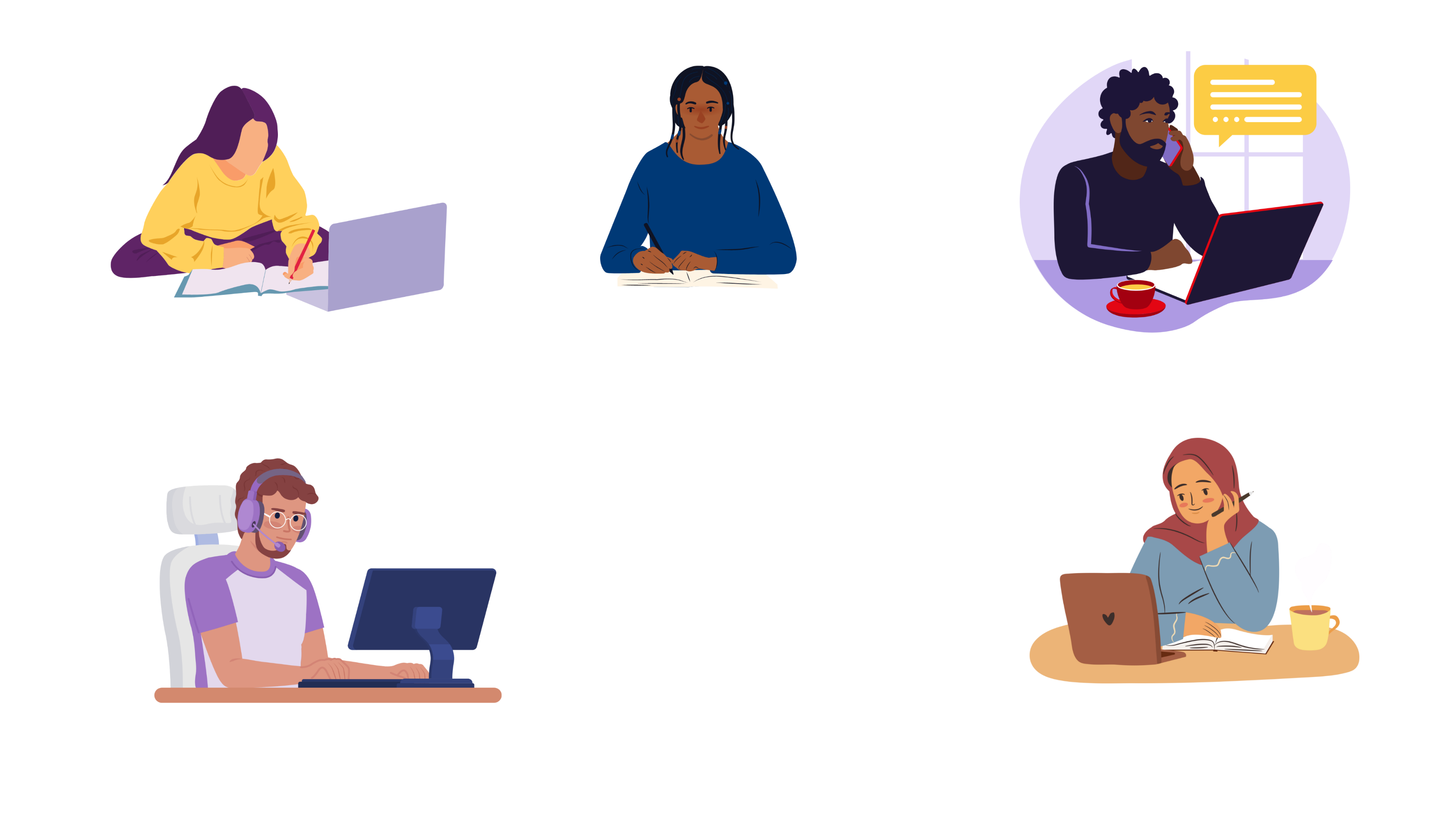 [Speaker Notes: REad the slide – this is a learning process and you may develop these skills as you go along, the key is to apply the knowledge that you are gaining and be aware of what is expected of you in the workplace and you can work towards becoming a true professional.]